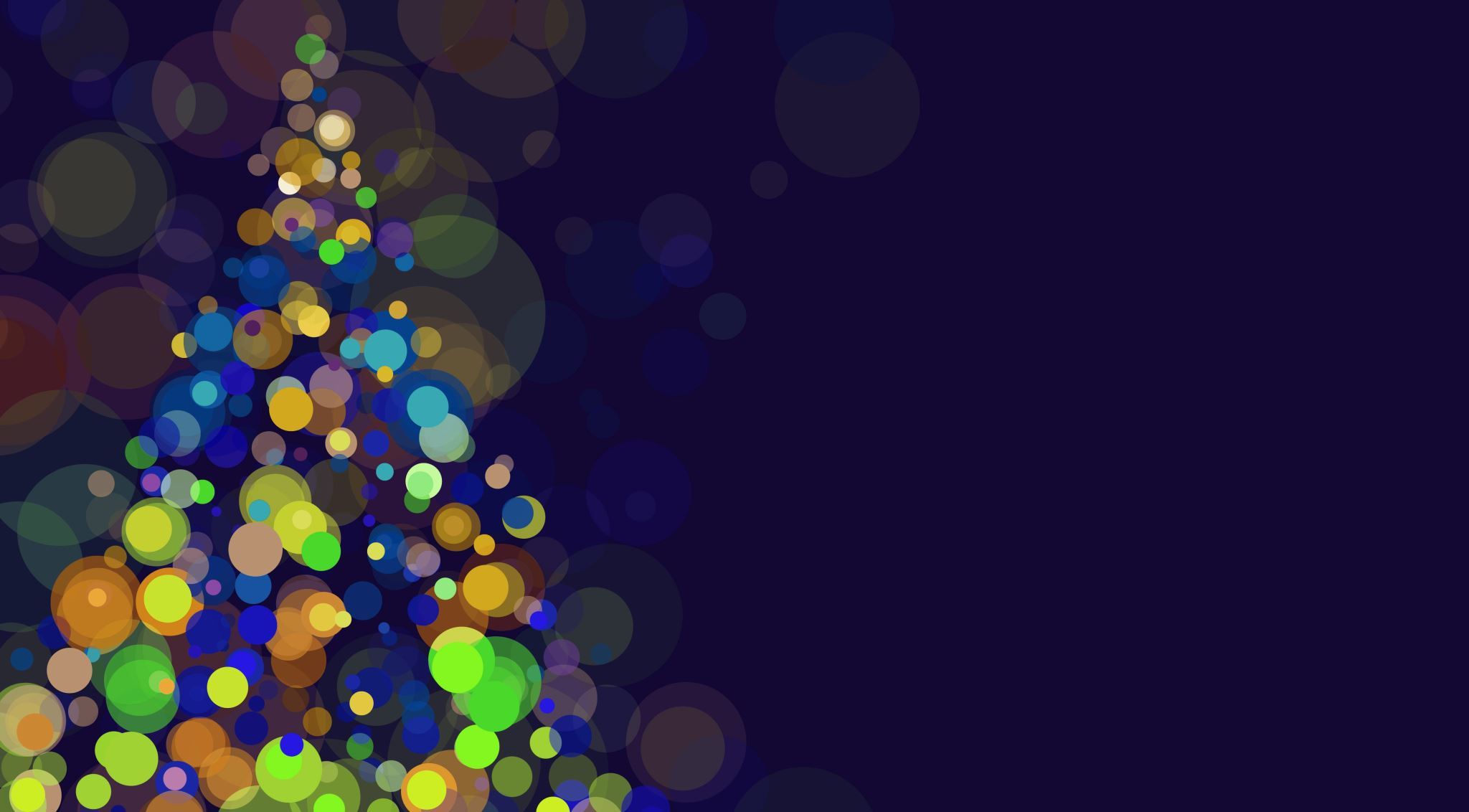 LA MAISON
La MAISON  est la maison en français qui contenir plusiers pièces 
La MAISON è la casa in francese che può contenere diverse stanze
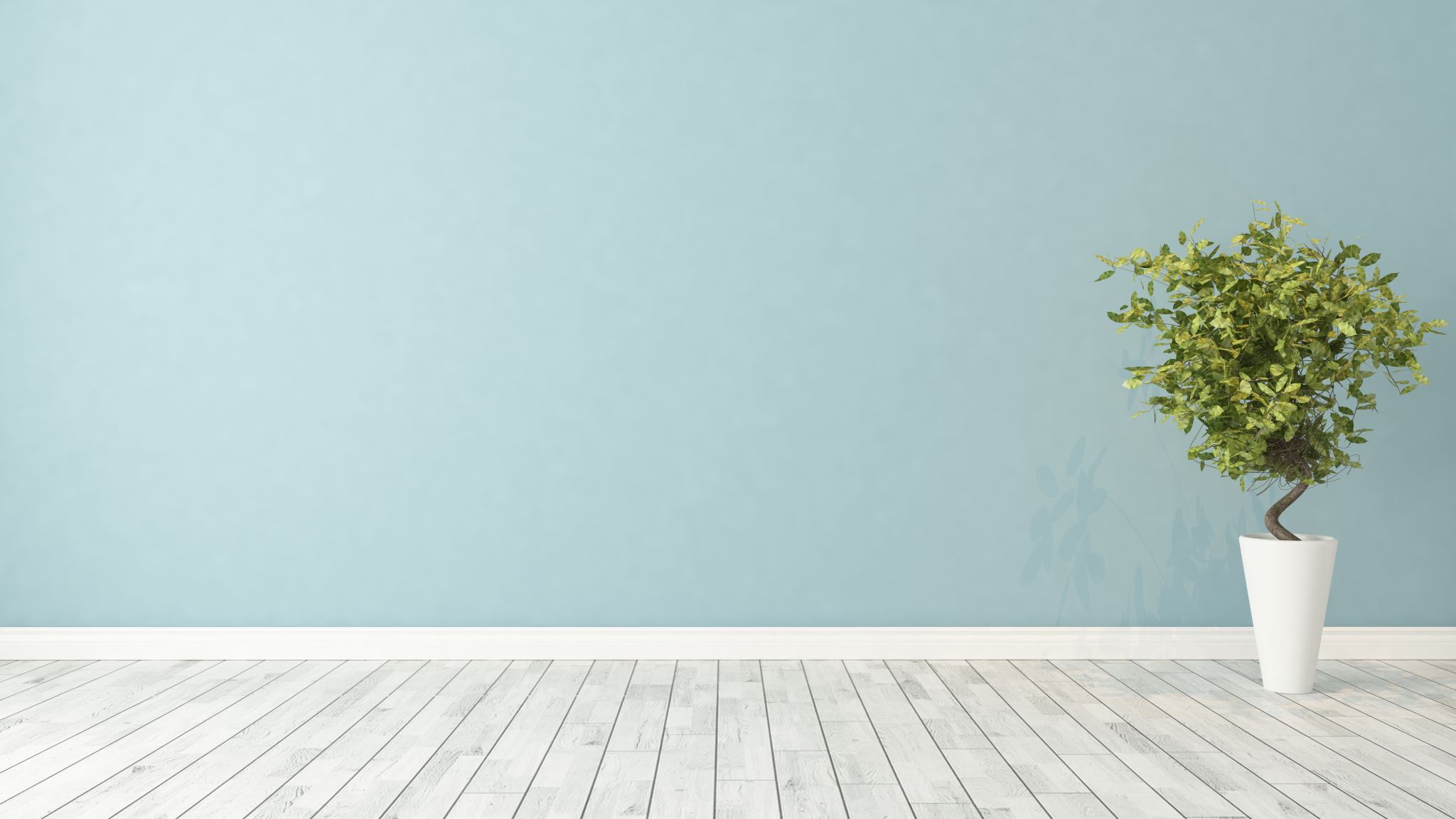 LA CHAMBRELa chambre peut être : la chambre le salon , la cuisine, la salle à manger ect........
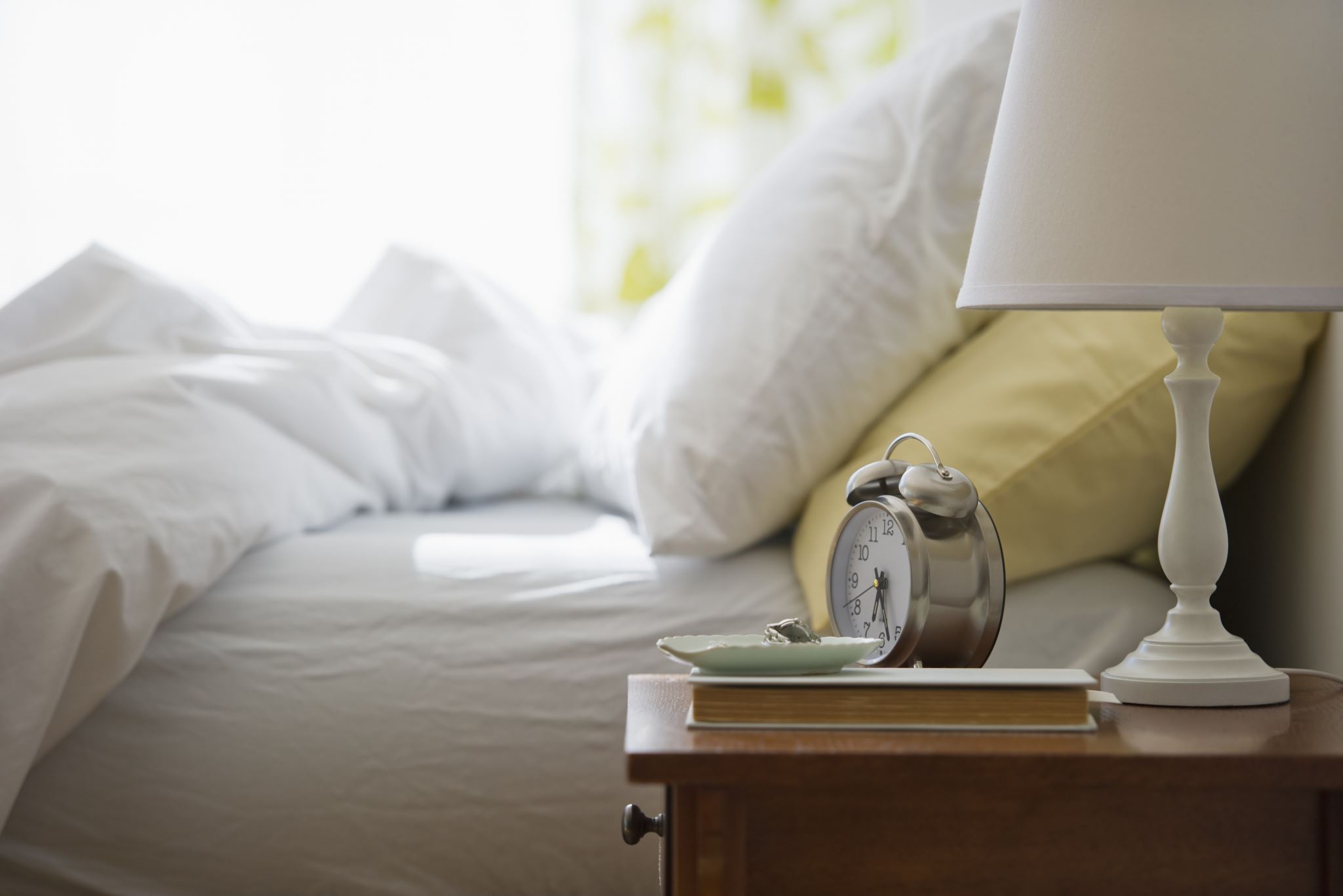 La chambre de lità L’ INTéRIEUR DE LA CHAMBRE DE LIT Vous TROUVEREZ : LE LIT,L’ ARMOIRE,LE BUREAU Ect...
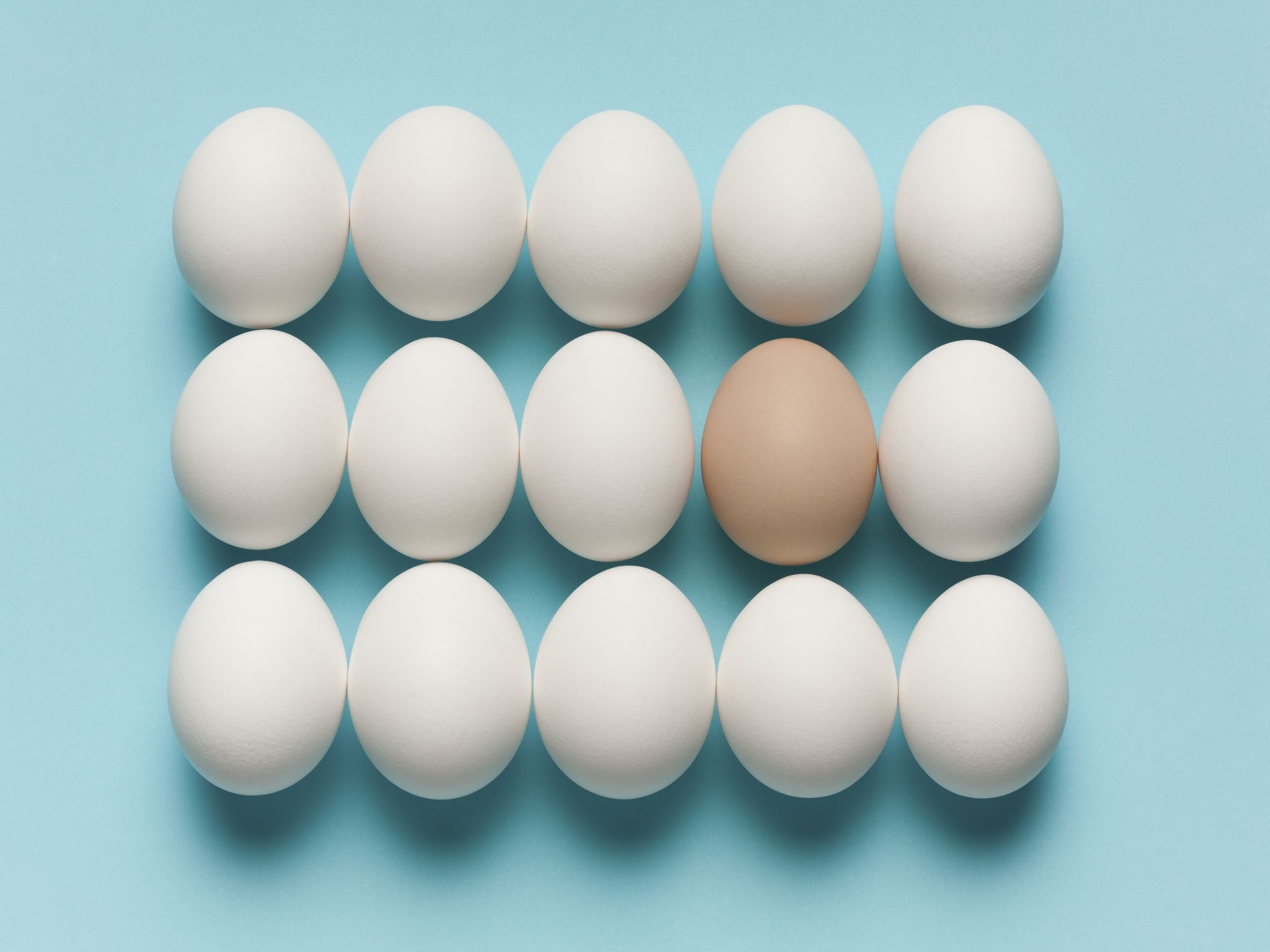 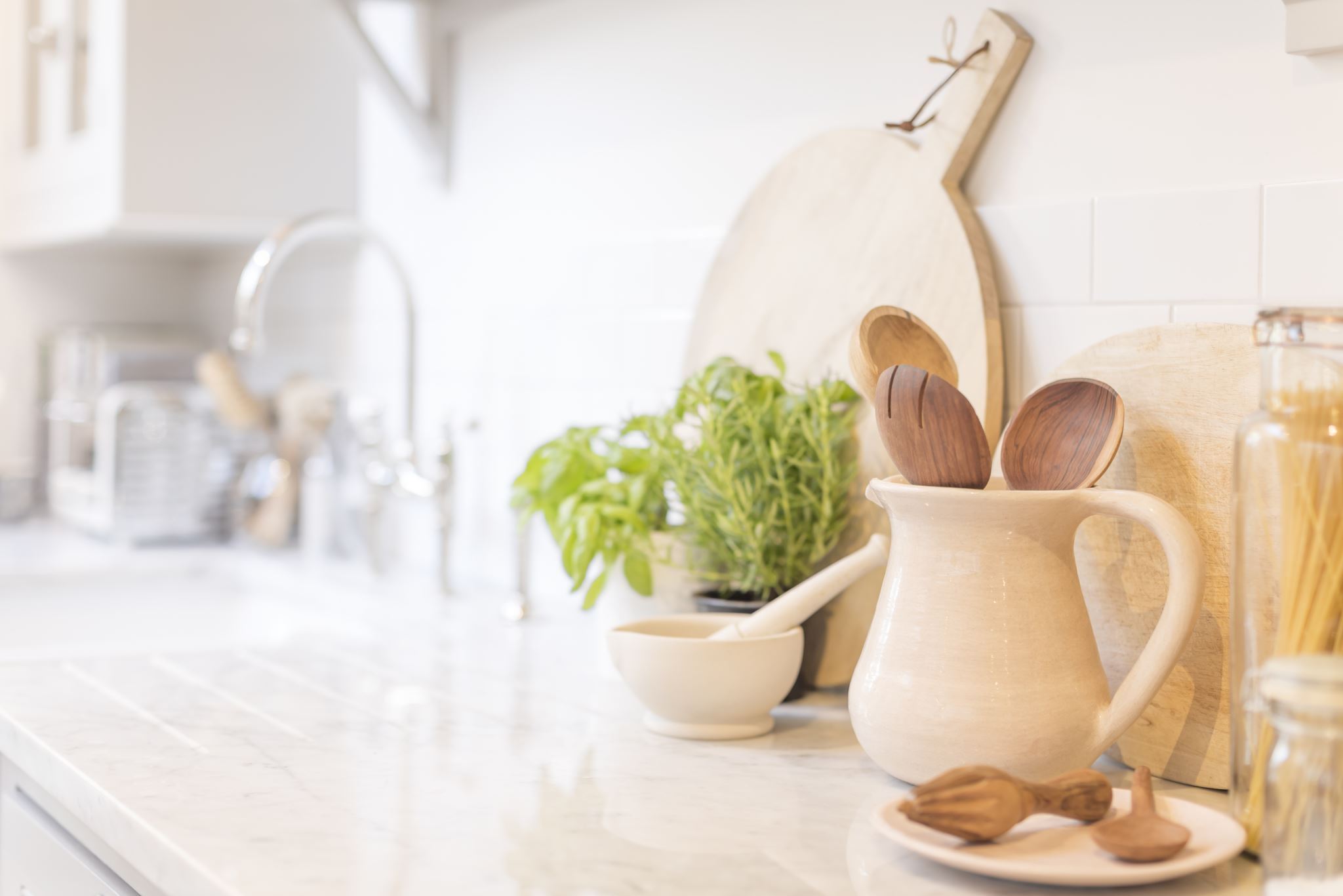 LA CUISINE LA CUISINE PEUT CONTENIR : LA TABLE , LE FRIGO, LA CUISINIèRE Ect....
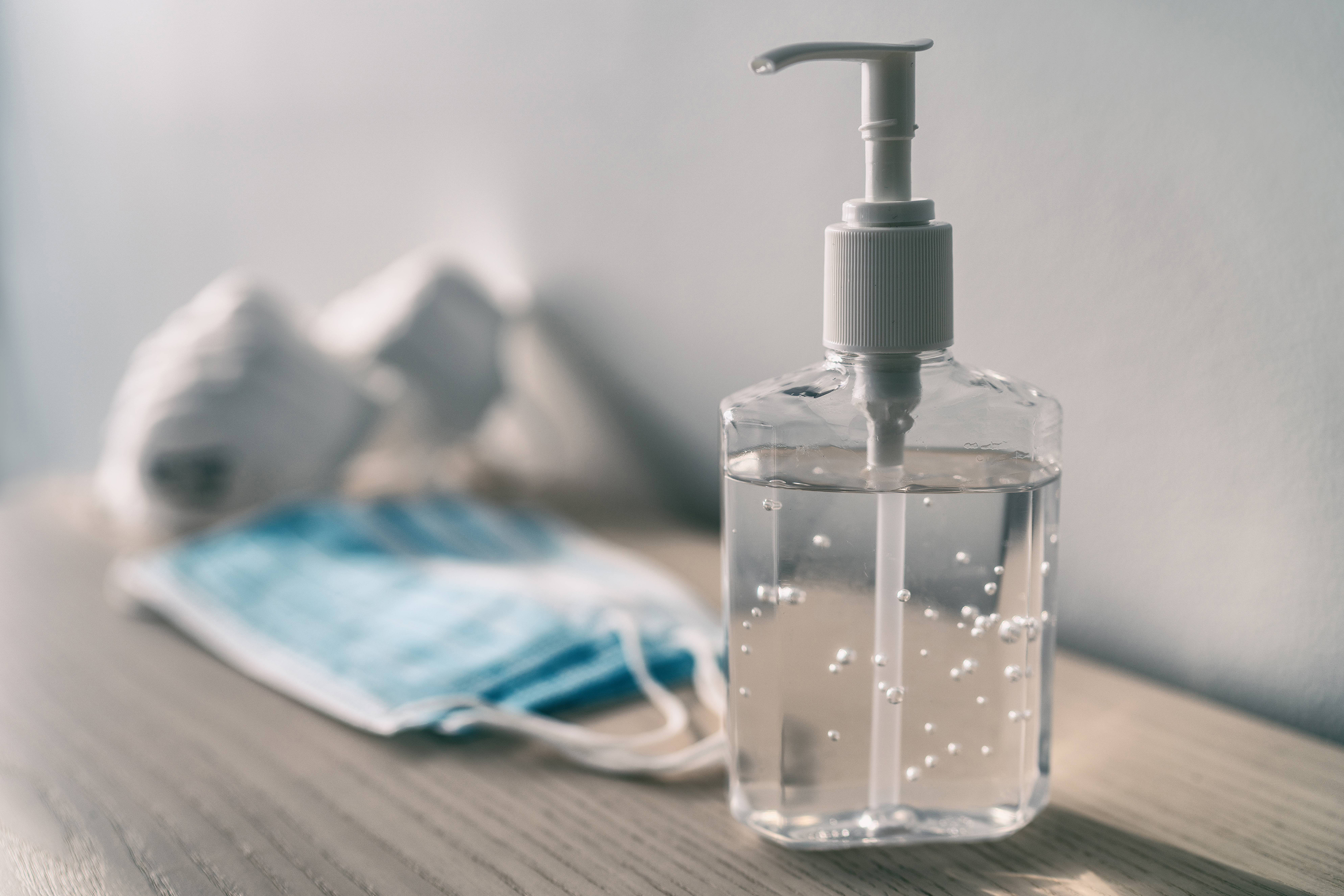 LA SALLE DE BAIN
La salle de bain peut contenir les toilettes , la douche , le lavabo .